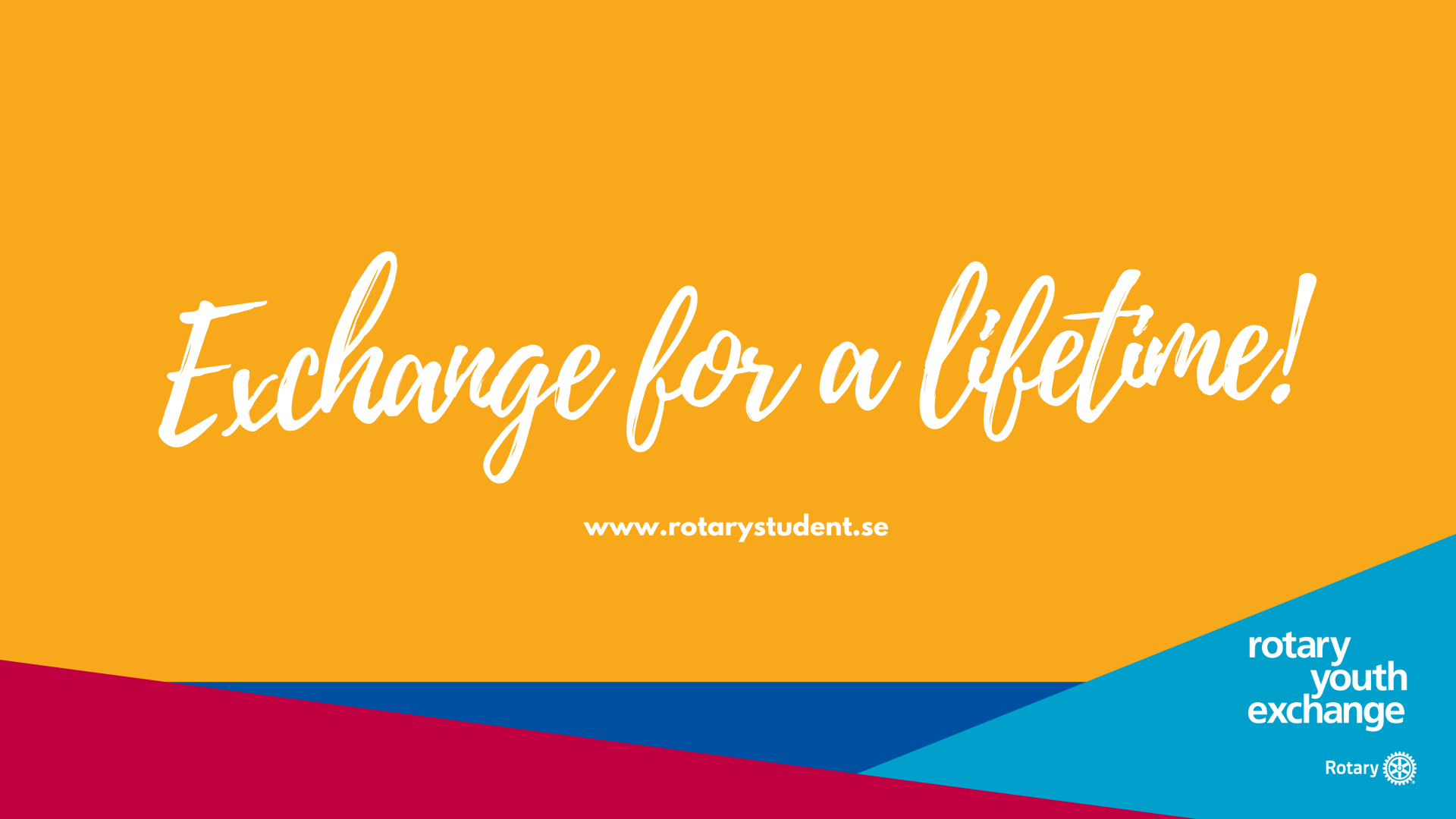 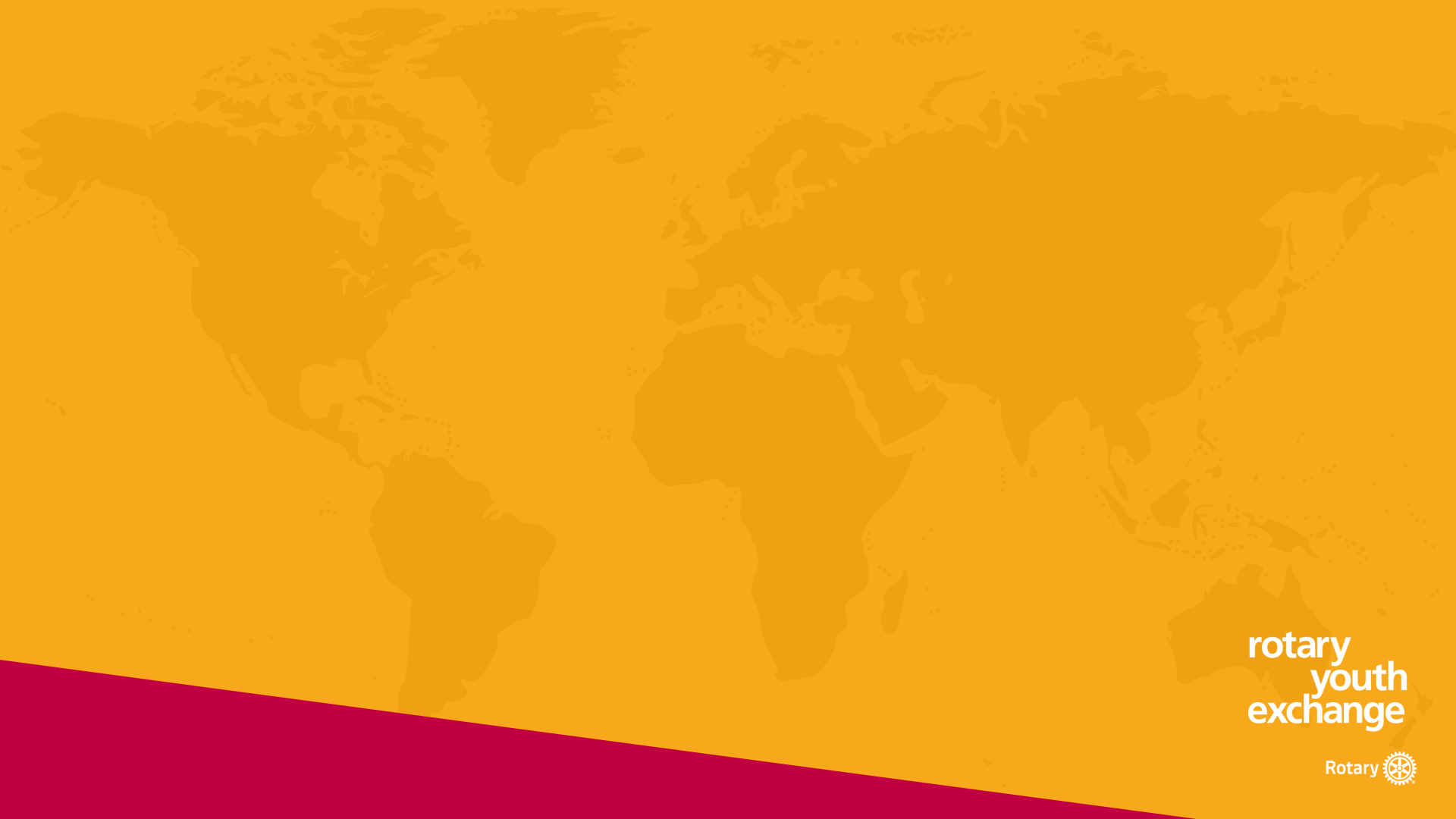 Var finns RYE i social media?
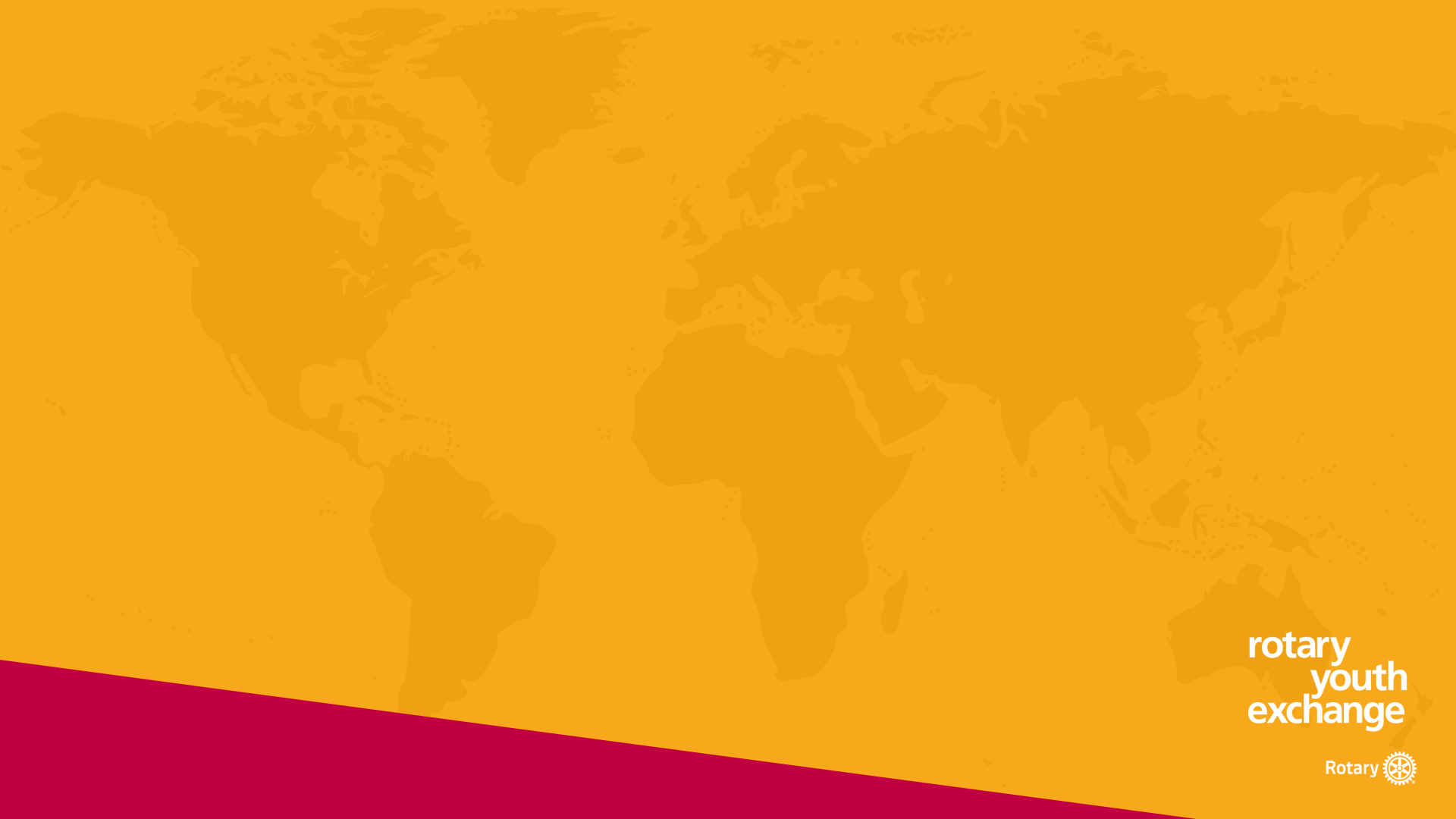 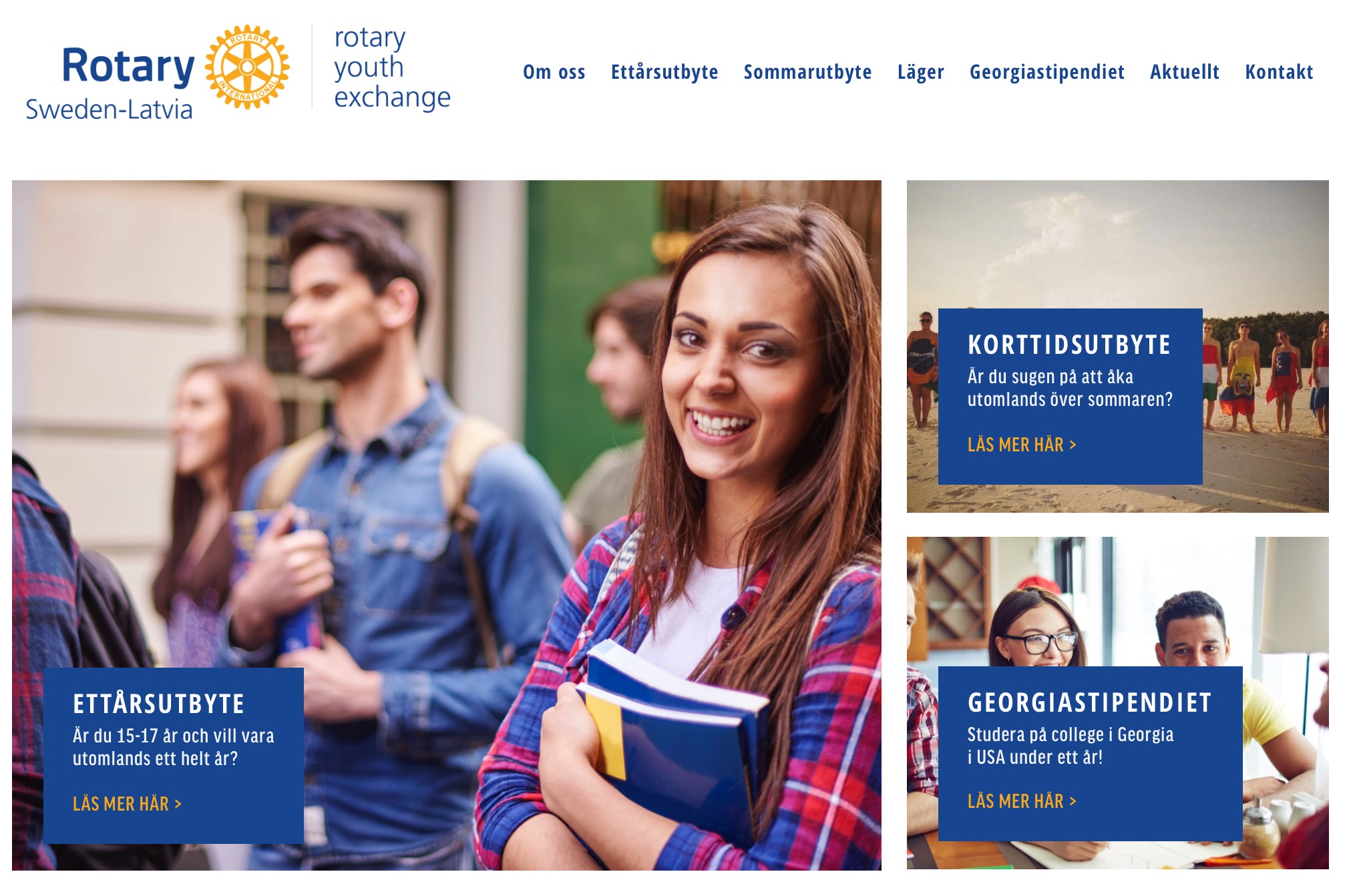 Här hittar du oss!

Rotarystudent.se
  Facebook
  Instagram
  YouTube
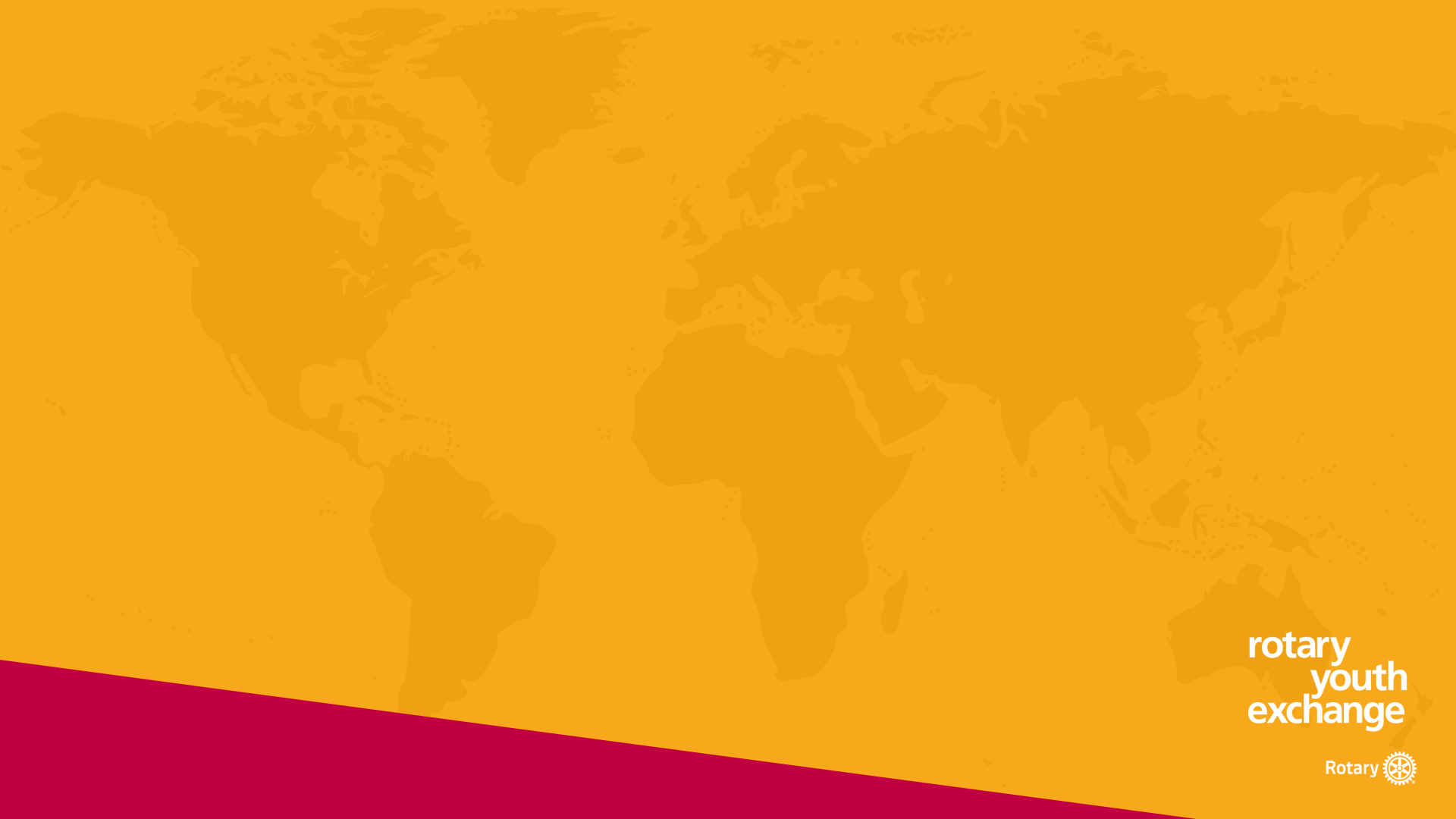 Ettårsutbytet (15-17år)
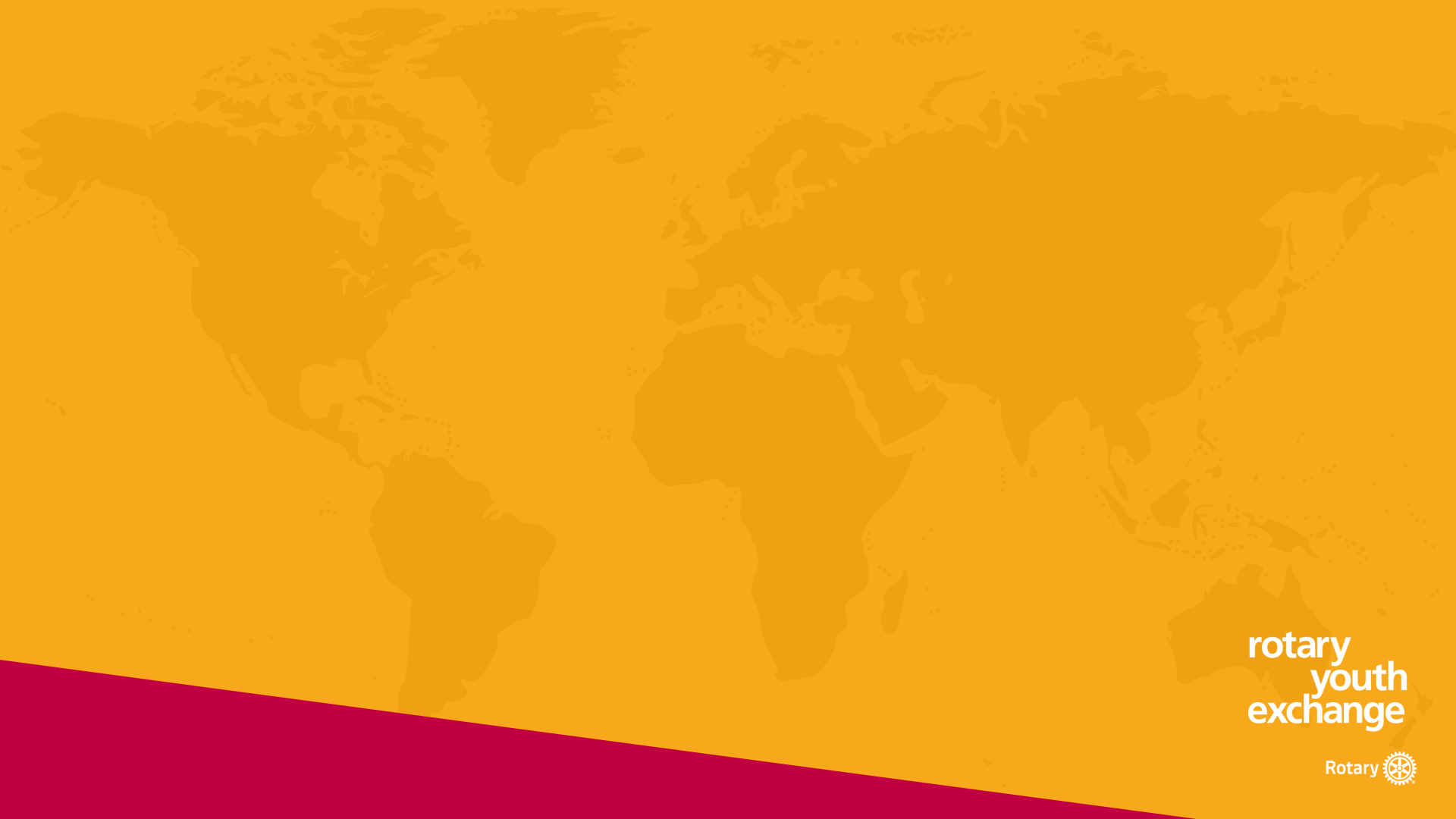 Utvecklande – Både för ungdom, klubb & värdfamilj
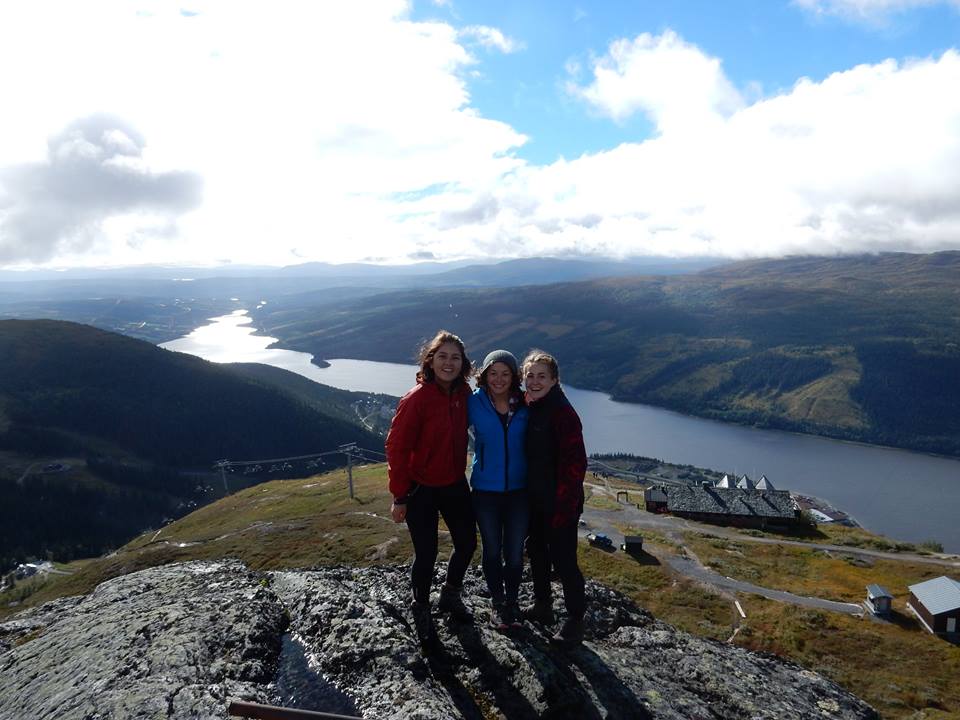 Språkträning

Leva i familj

Miljöombyte

Värdfamilj

Ansvar för klubb som skickar iväg

Ansvar för klubb som tar emot

Fart och fläkt

Nya vänner!
[Speaker Notes: Växer som människa, med nya erfareneter och nytt självförtroende]
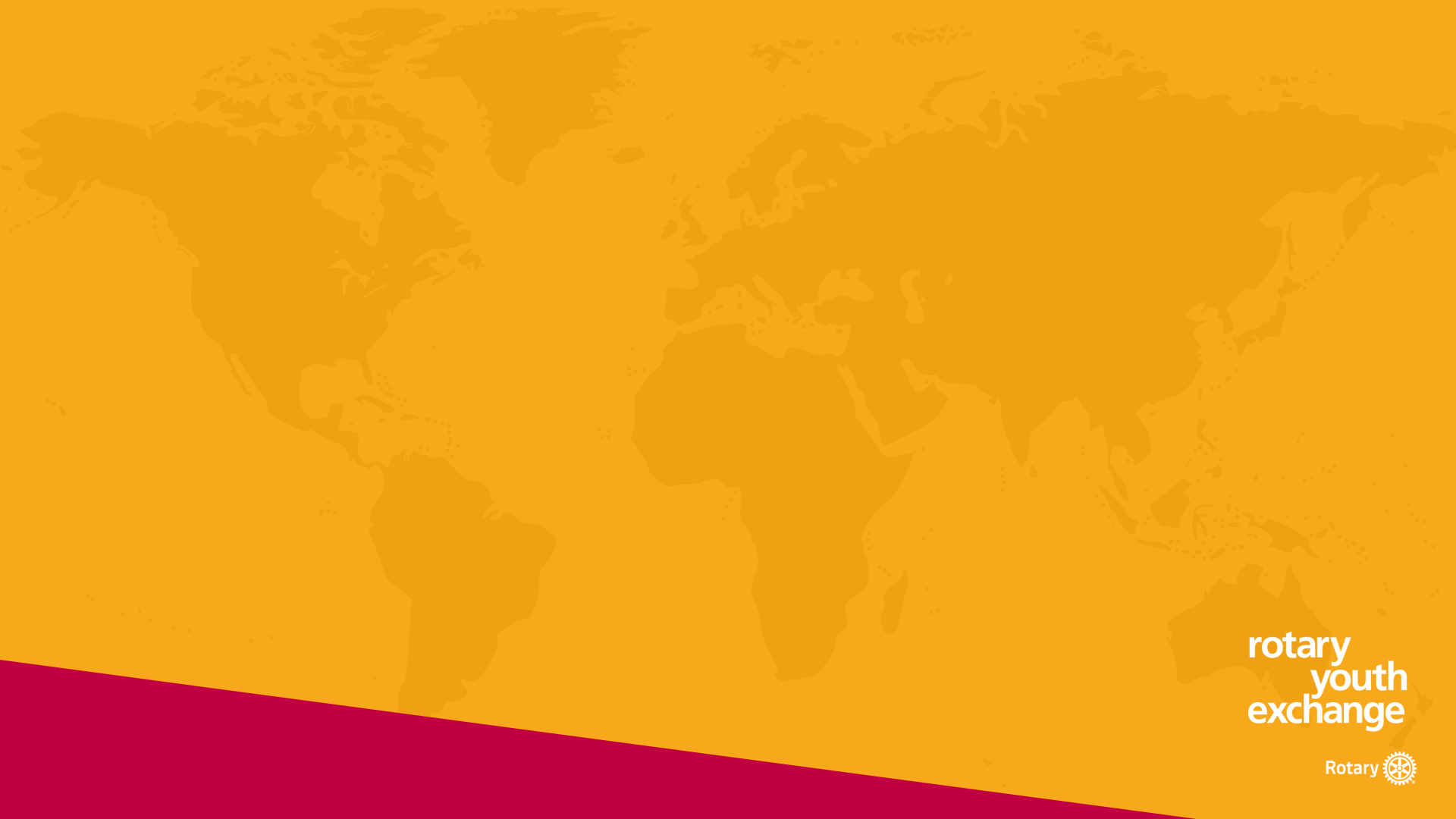 Vänner för livet!!
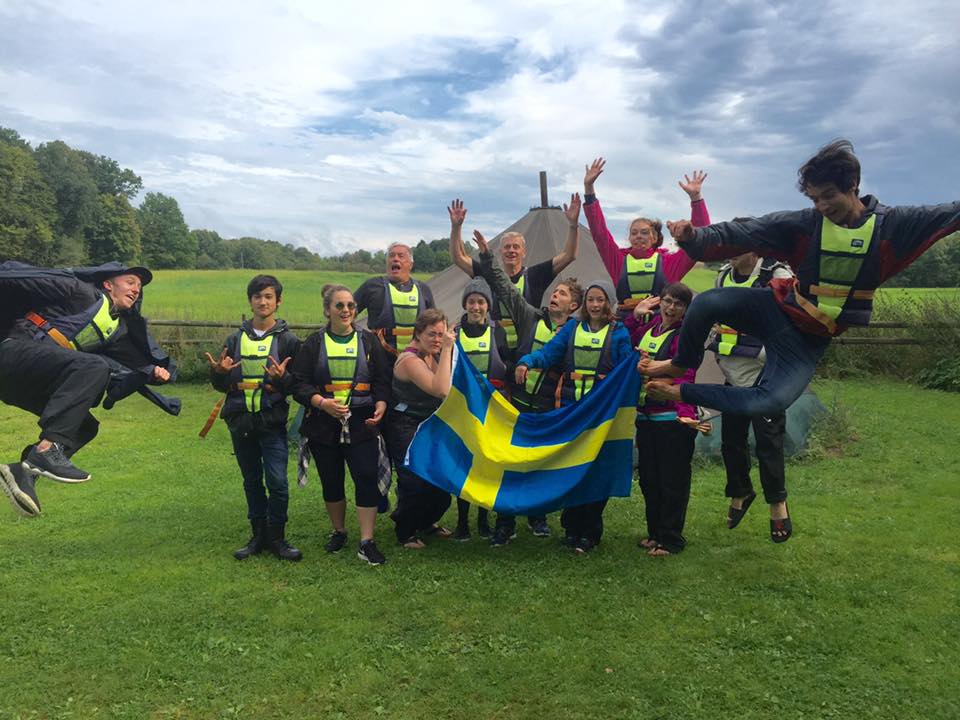 Kulturella upplevelser

Nya intryck

Förståelse för andras levnadsvillkor
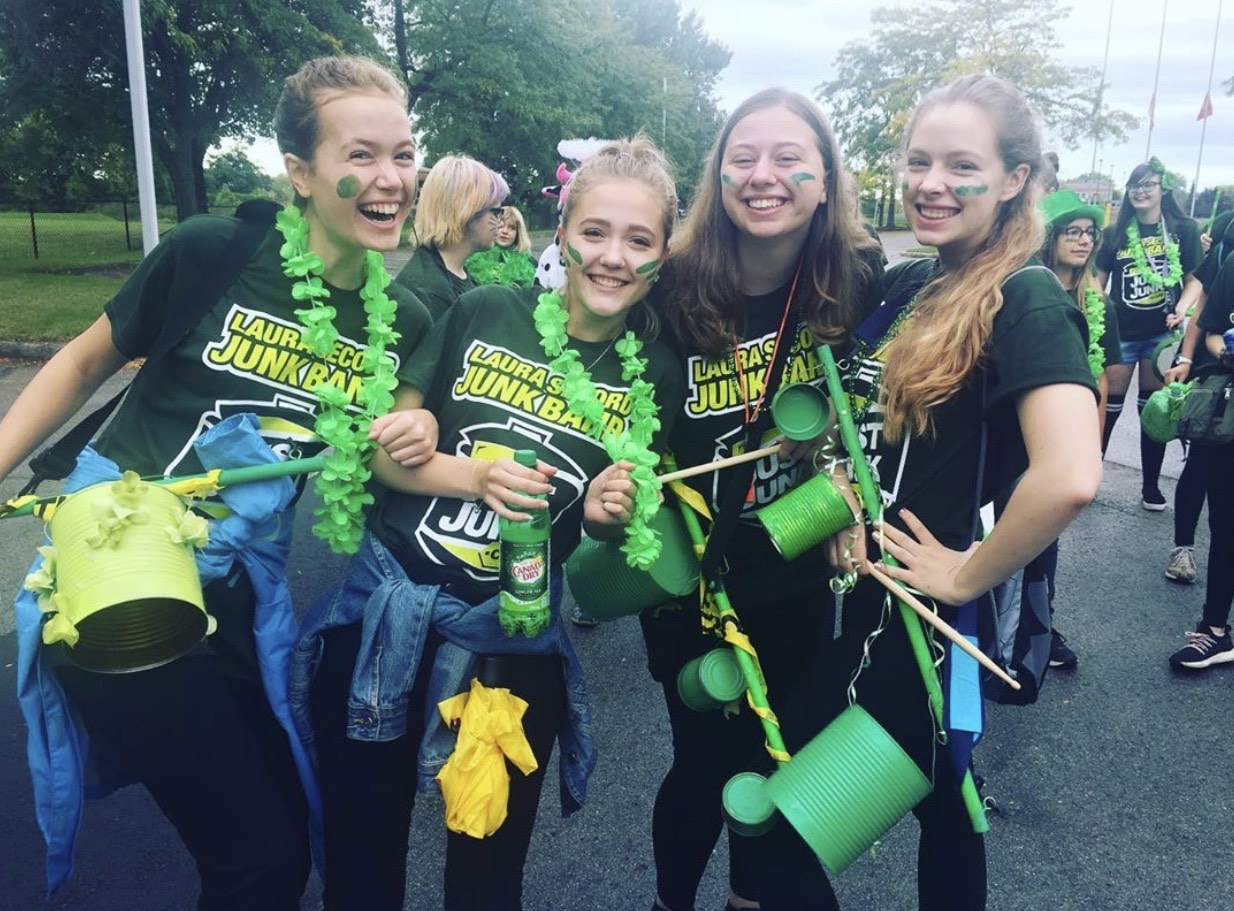 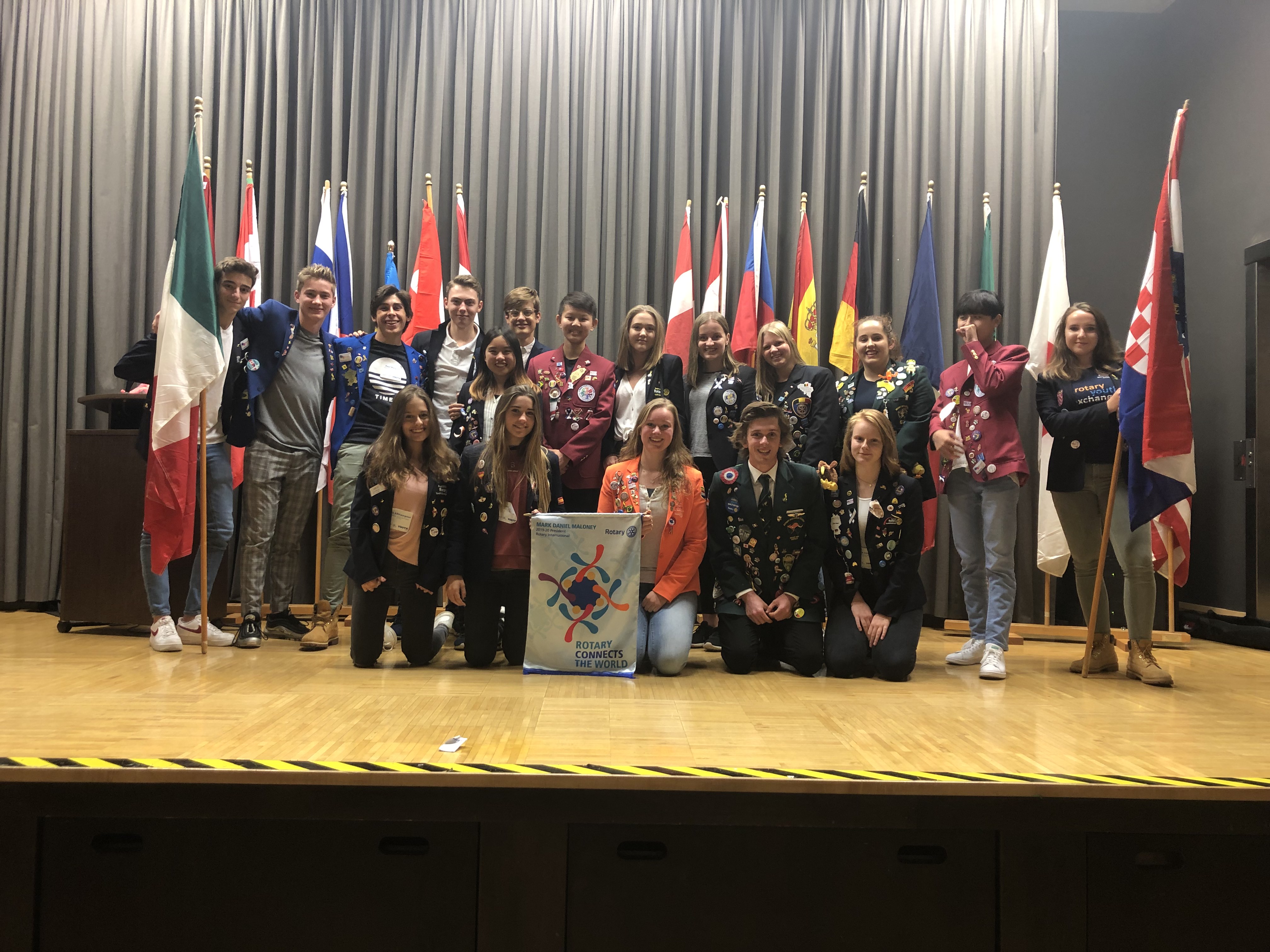 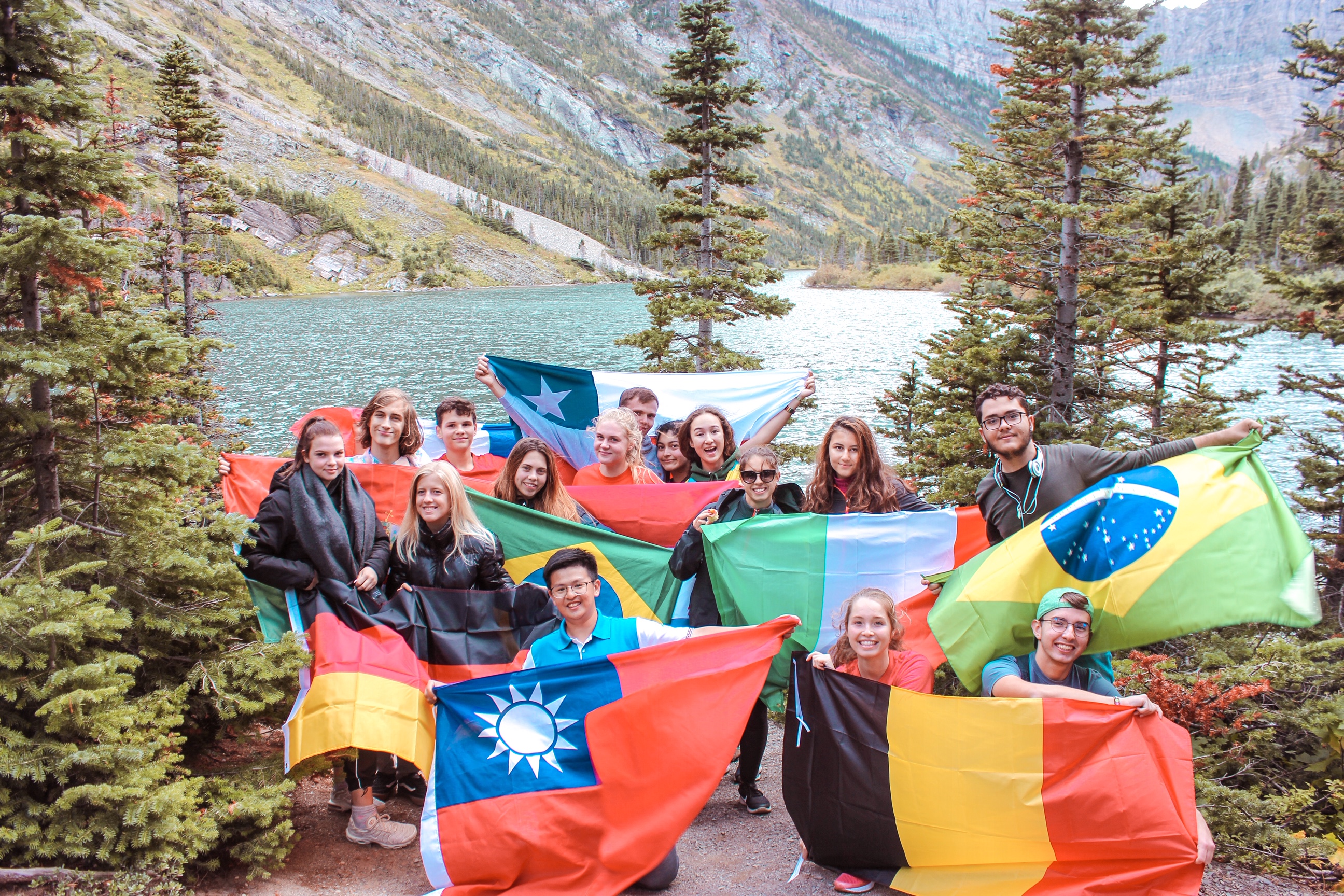 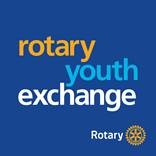 [Speaker Notes: Som klubb, möjlighet att lära känna en ungdom från en annan kultur och ge studenten upplevelser för livet]
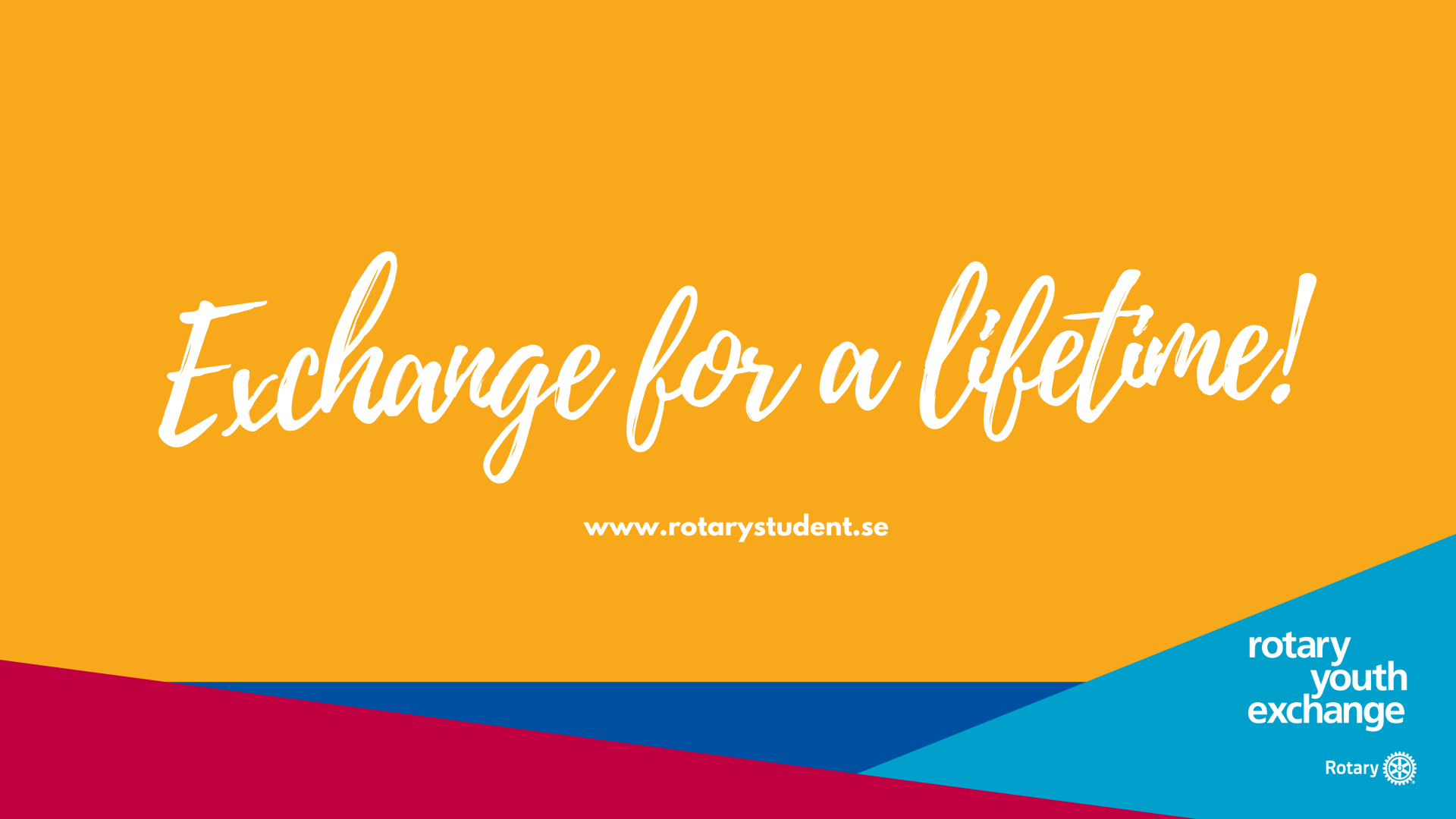 Here is the video from the district conference! https://youtu.be/viU_61ec5LU
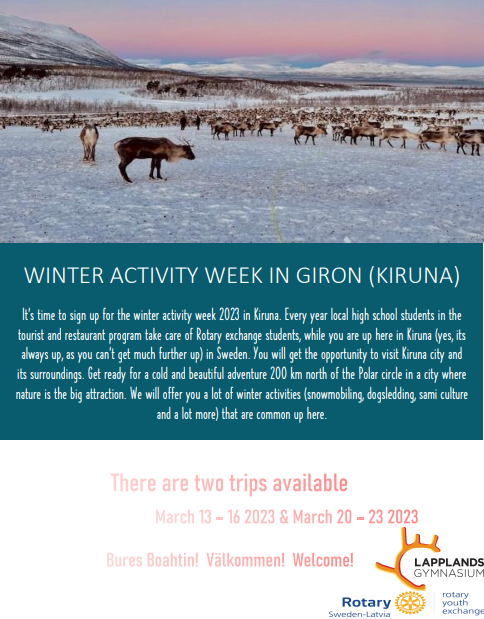 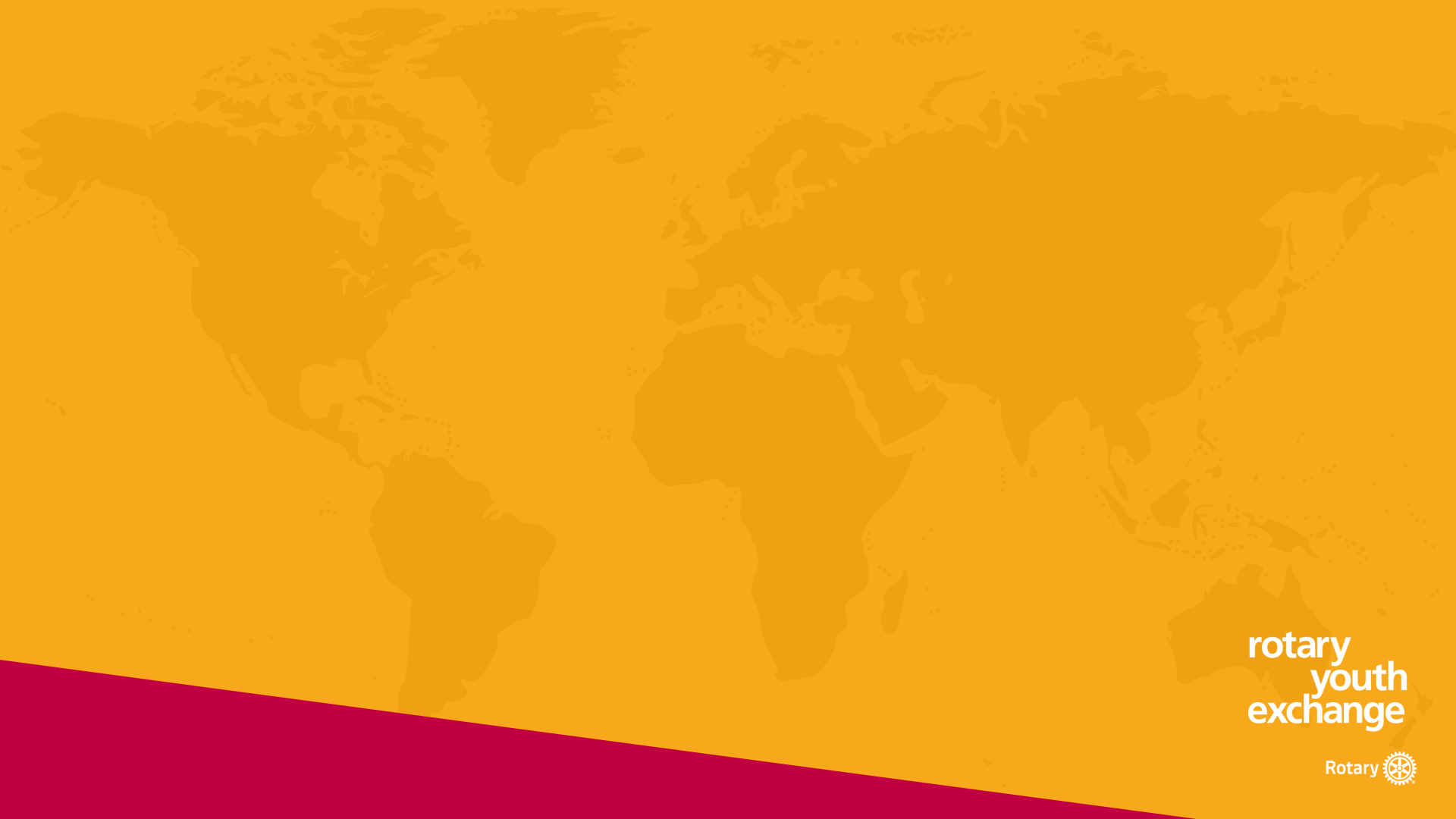 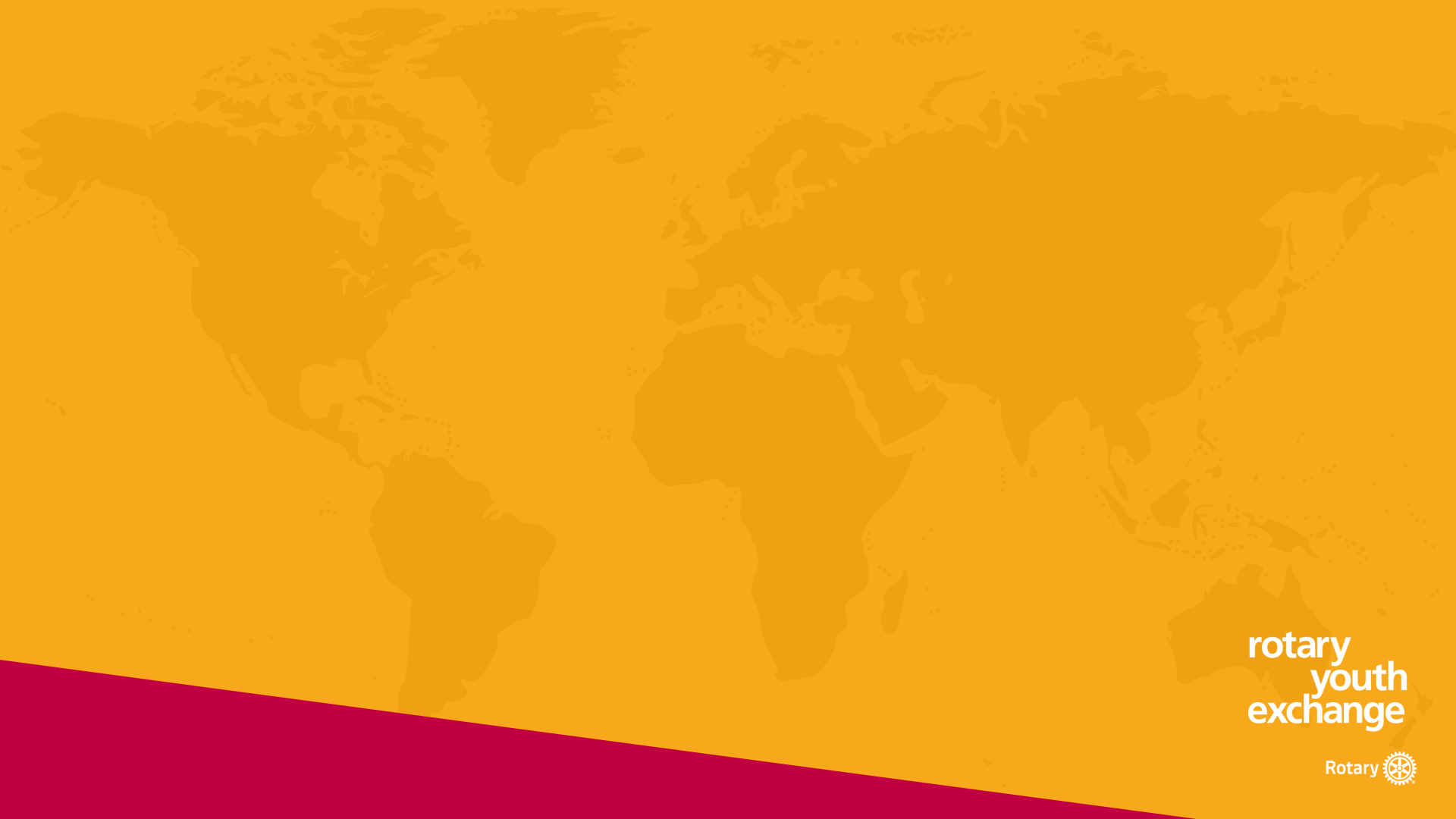 Sommarutbytet (15-18 år)
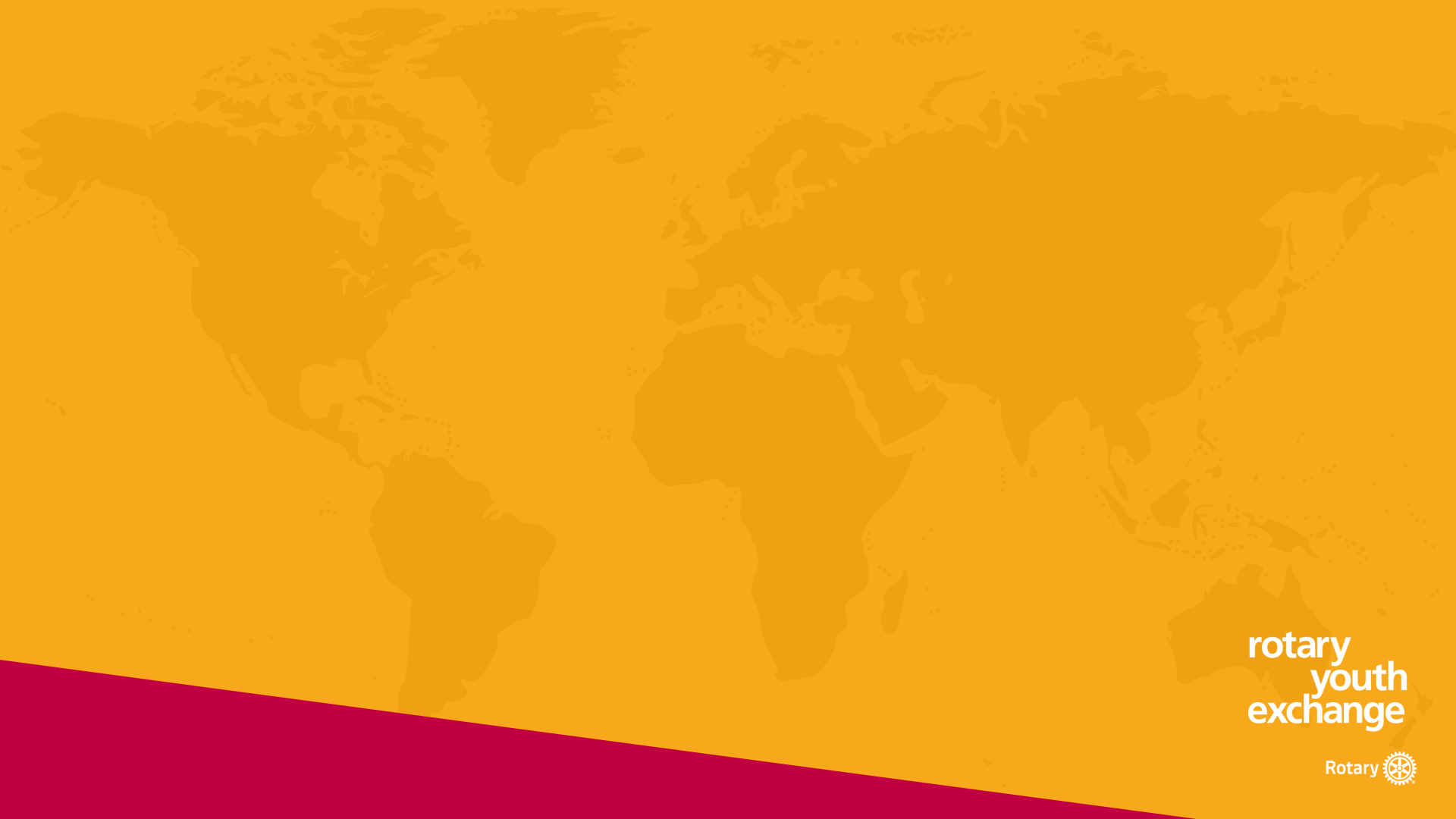 Ansökan snarast, senast den 15 mars
Registreringsavgift: 300 kr 
Programavgift: 5 200 kr

Försäkring ingår i avgiften
Rotaryklubb godkänner utbytet
Inget krav på medlemskap i Rotary
Sommarutbytet (15-18år)
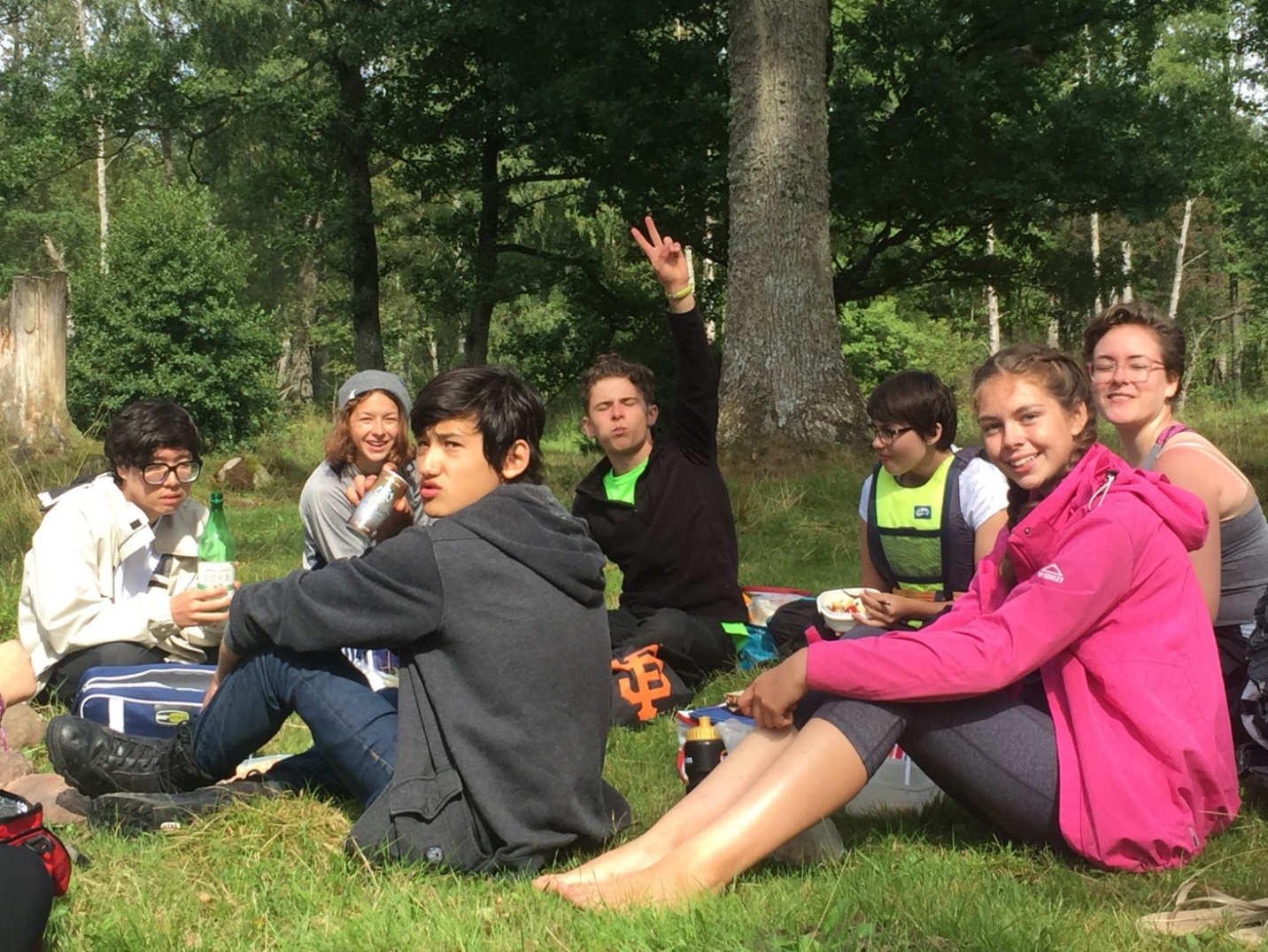 Rotarys sommarutbyte

För dig som är utåtriktad och flexibel
 
Vill åka till ett annat land under några sommarveckor

Vi matchar ihop dig med en utbytes-student i ett annat land

Ni bor lika länge hos varandra

Du får genom värdfamiljen uppleva en ny kultur, träffa nya vänner och träna språk
[Speaker Notes: Byte familj till familj. Några veckor hos varandra Sommarutbyte- ”familj-till-familj””språkresa med utbyte”
efter (8:an) ,9:an, 1:an eller 2:anRegistrering snarast och ansökan senast den 15 mars för sommaren 2022. Klubben ska ha godkänt utbytet innan matchning kan ske. 
Kostnad 300 kr registreringsavgift och 4800 kr programavgift plus resan och ev visum, vaccinationer]
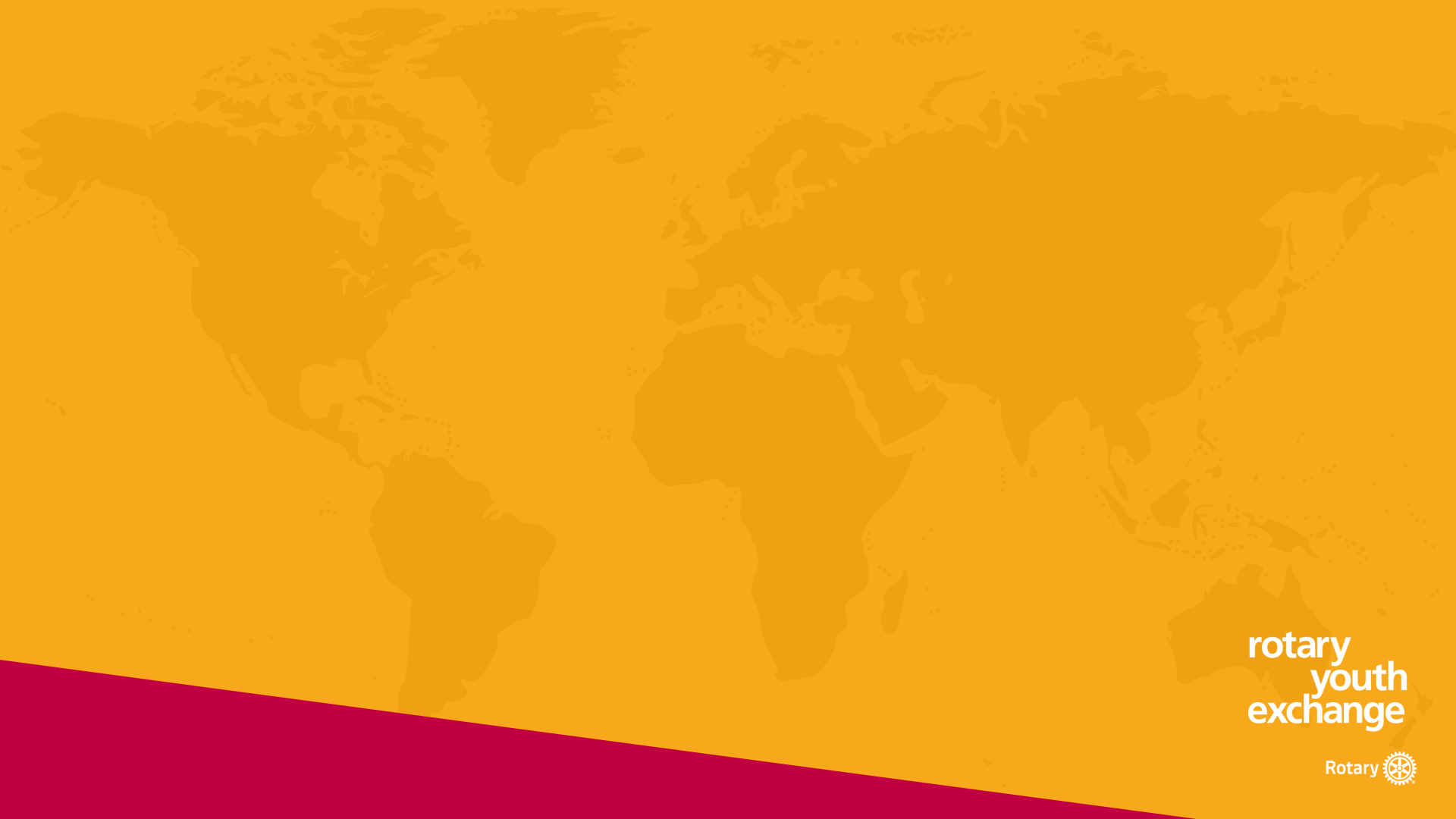 Ansökan snarast, senast 15 mars
Registreringsavgift: 1000 kr Vissa läger är kostnadsfria, andra har en avgift som 
avgörs av arrangören
Inget krav på medlemskap i Rotary
Läger: fartfyllda dagar (15-24 år)
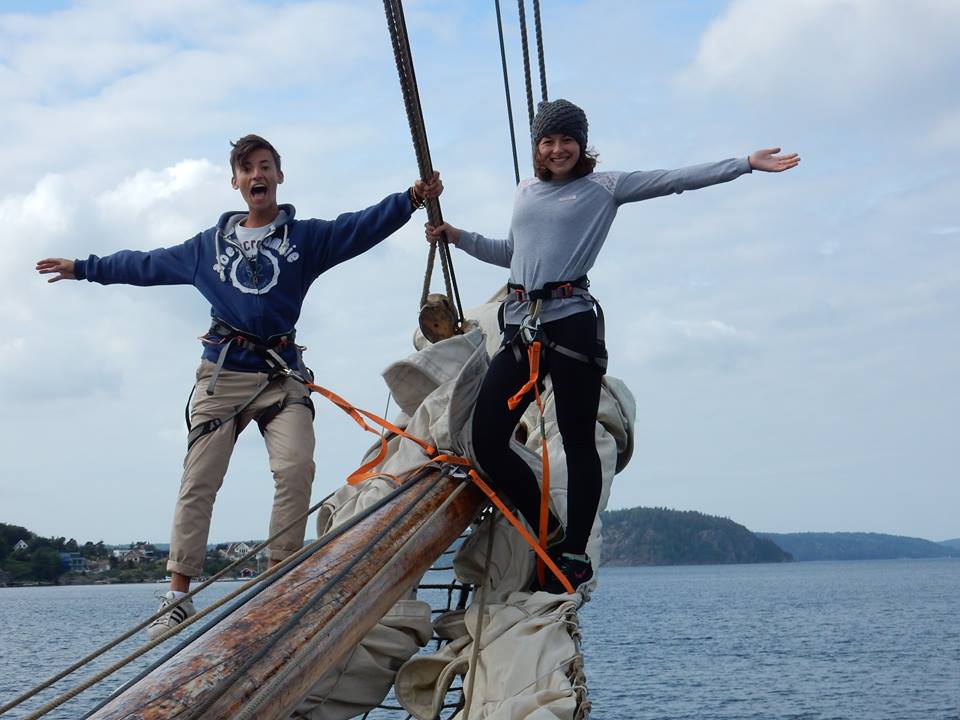 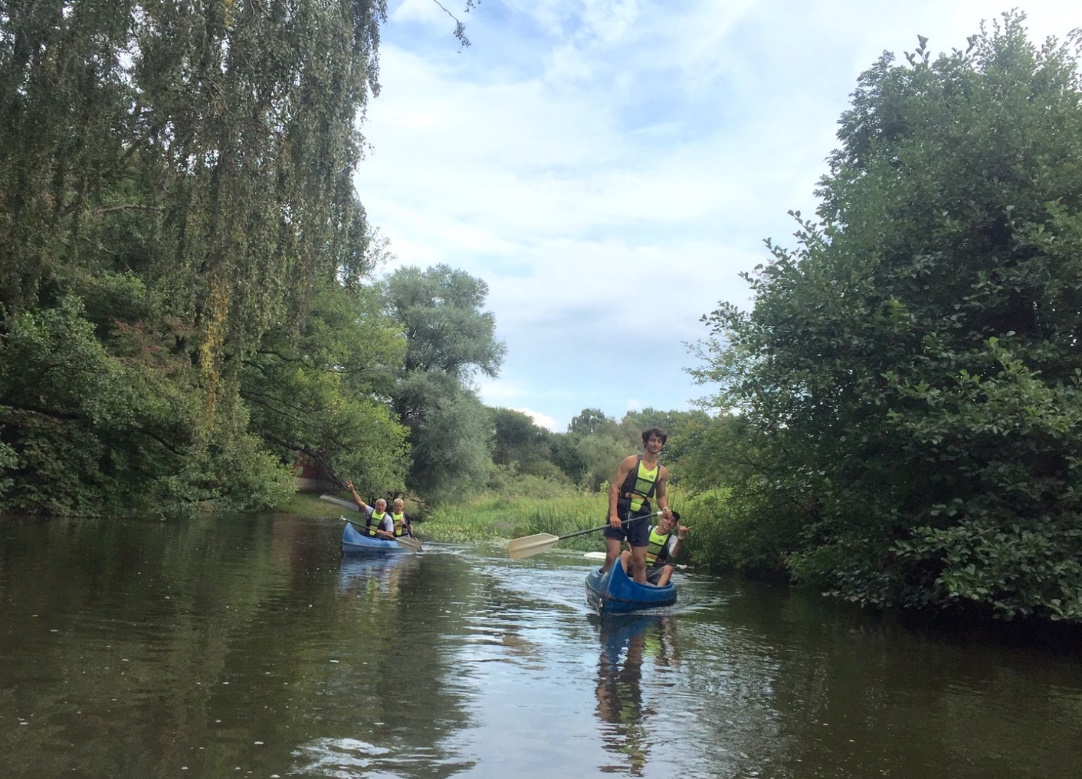 Rotarys läger 
Med ungdomar i din egen ålder, alla från olika länder

Du behöver vara utåtriktad, bjuda på dig själv och prata engelska någorlunda obehindrat 

Välja mellan ett 40-tal läger med olika teman:  musik, sport, kultur mm
[Speaker Notes: Läger med olika teman. Sammanställs under januari-mars. 1-3 veckor. Man bor i rotaryfamiljer, vandrarhem, skolor mm
Läger40-tal läger i olika länder med teman som t.ex. musik, sport, kultur.Ålder: 15-24 årRegistrering ska ske snarast och Ansökan 15 nov-15 mars sommaren 2022Kostnad ca 1000 kr plus resan och ev lägeravgift (vissa läger är kostnadsfria andra har en viss avgift vilket avgörs av den som arrangerar lägret)Försäkring ingår i registreringsavgiften]
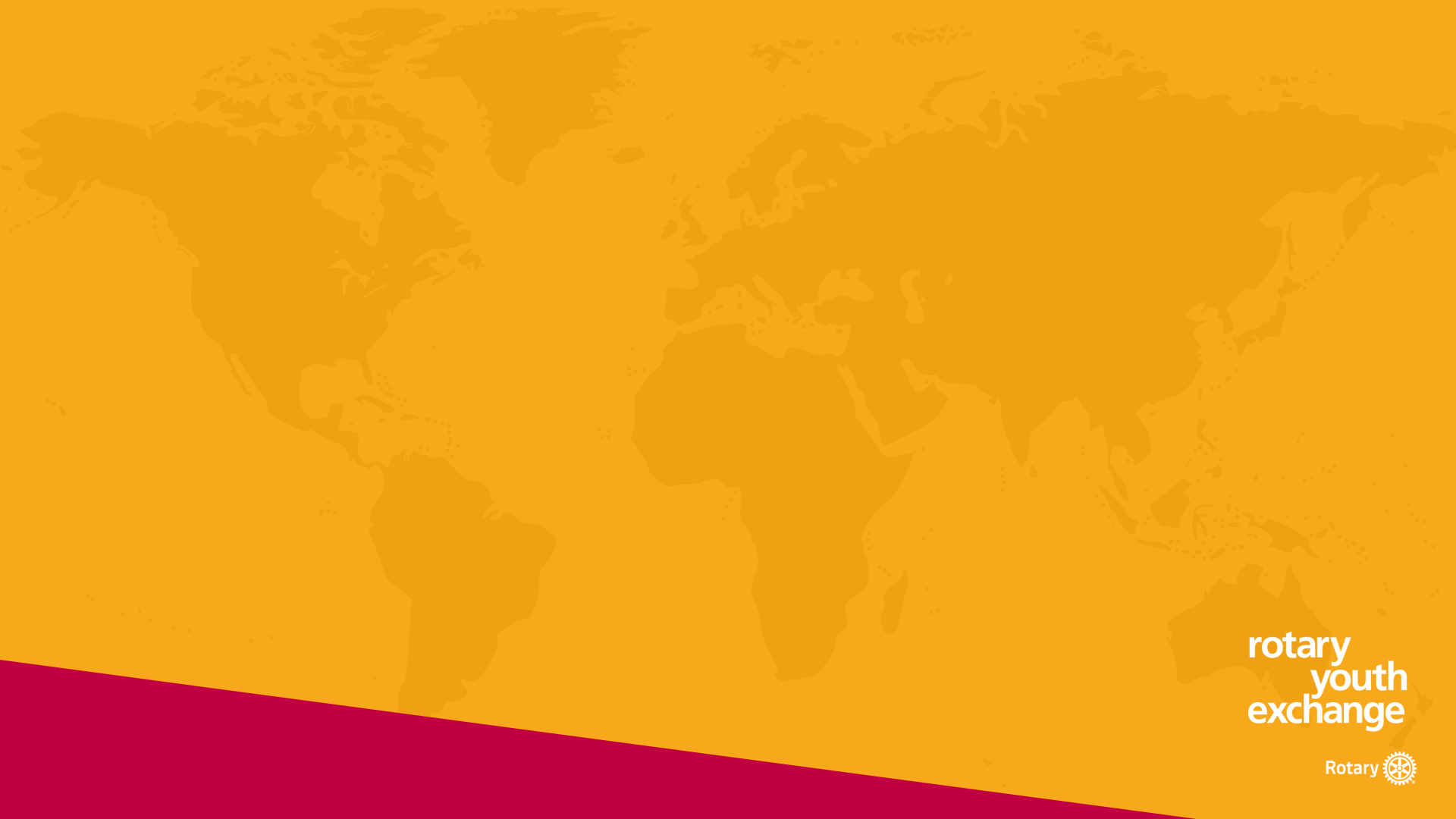 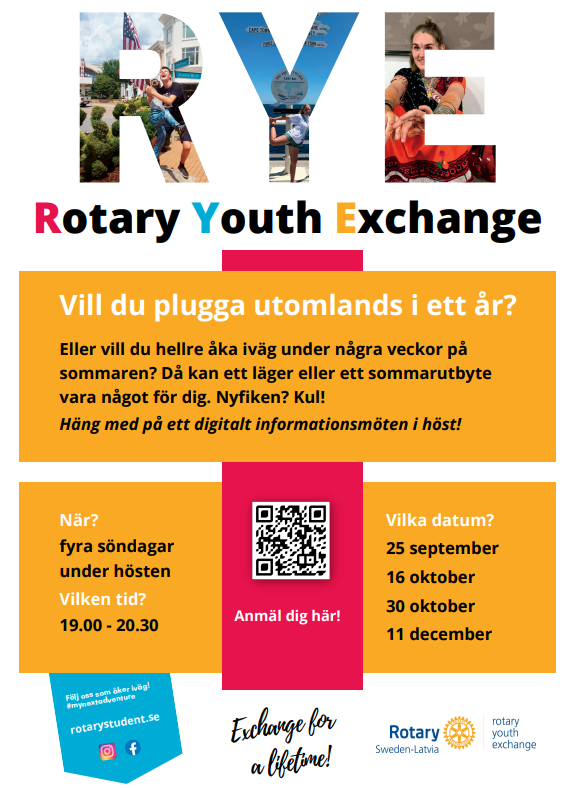 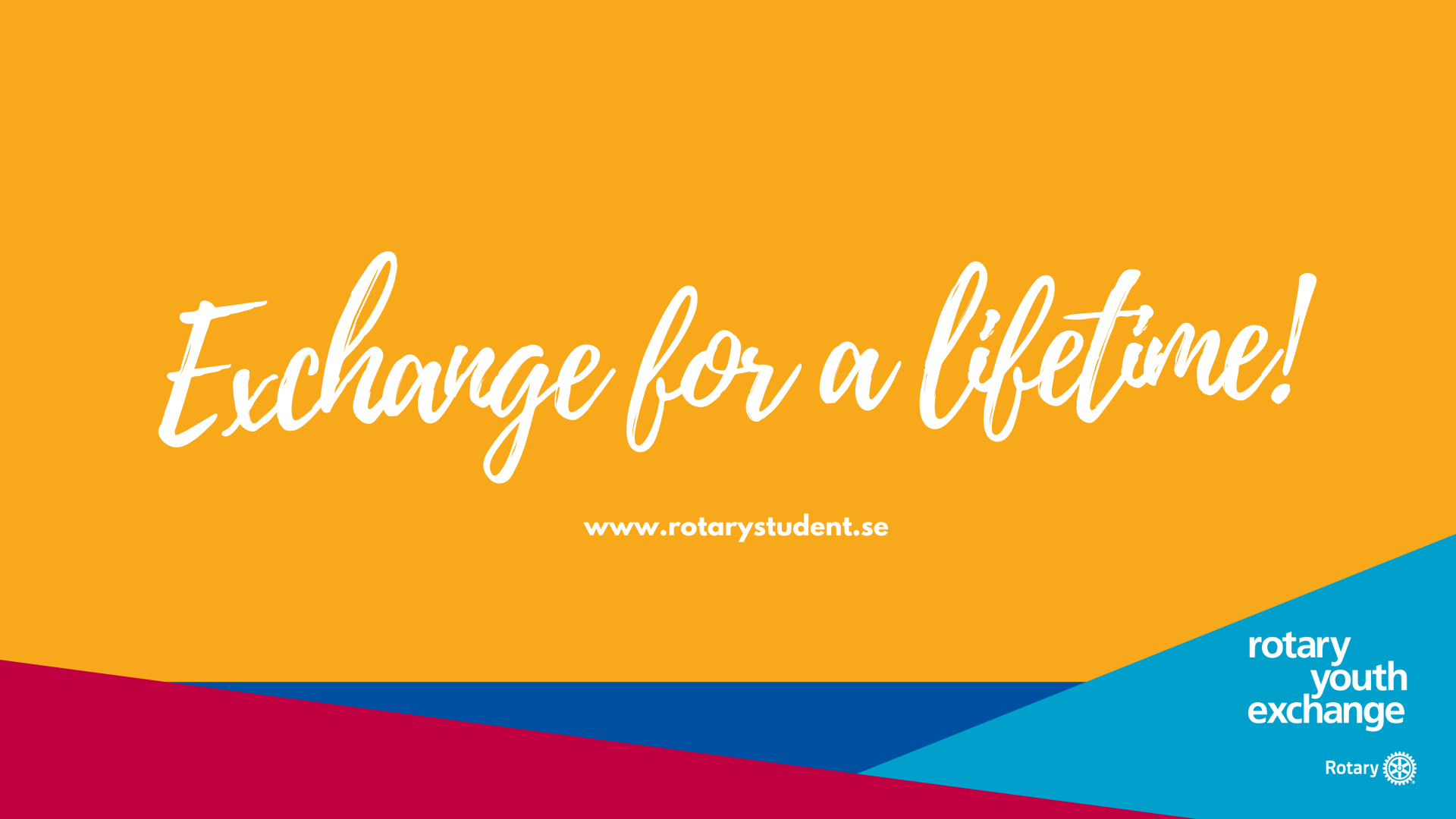 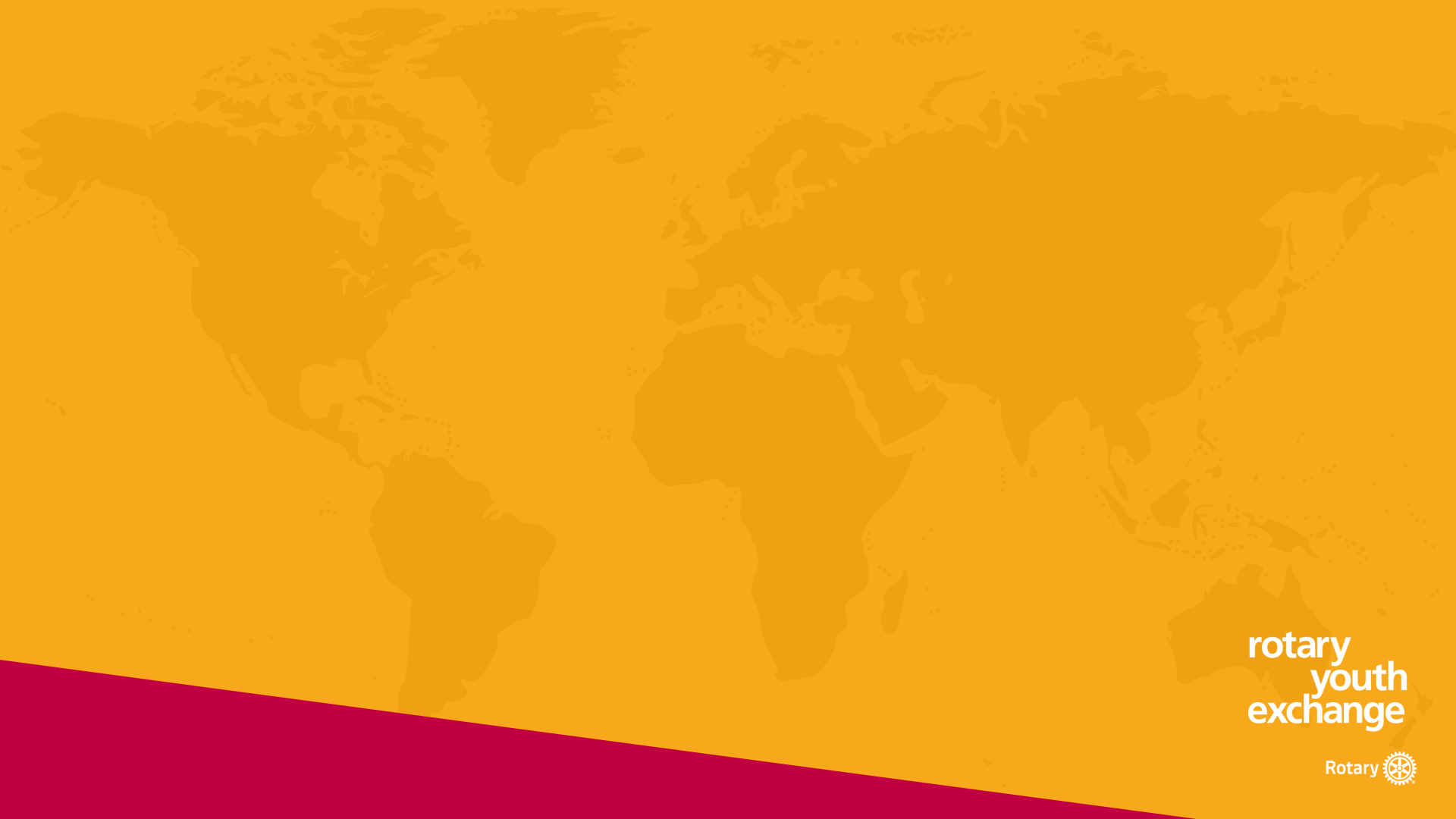 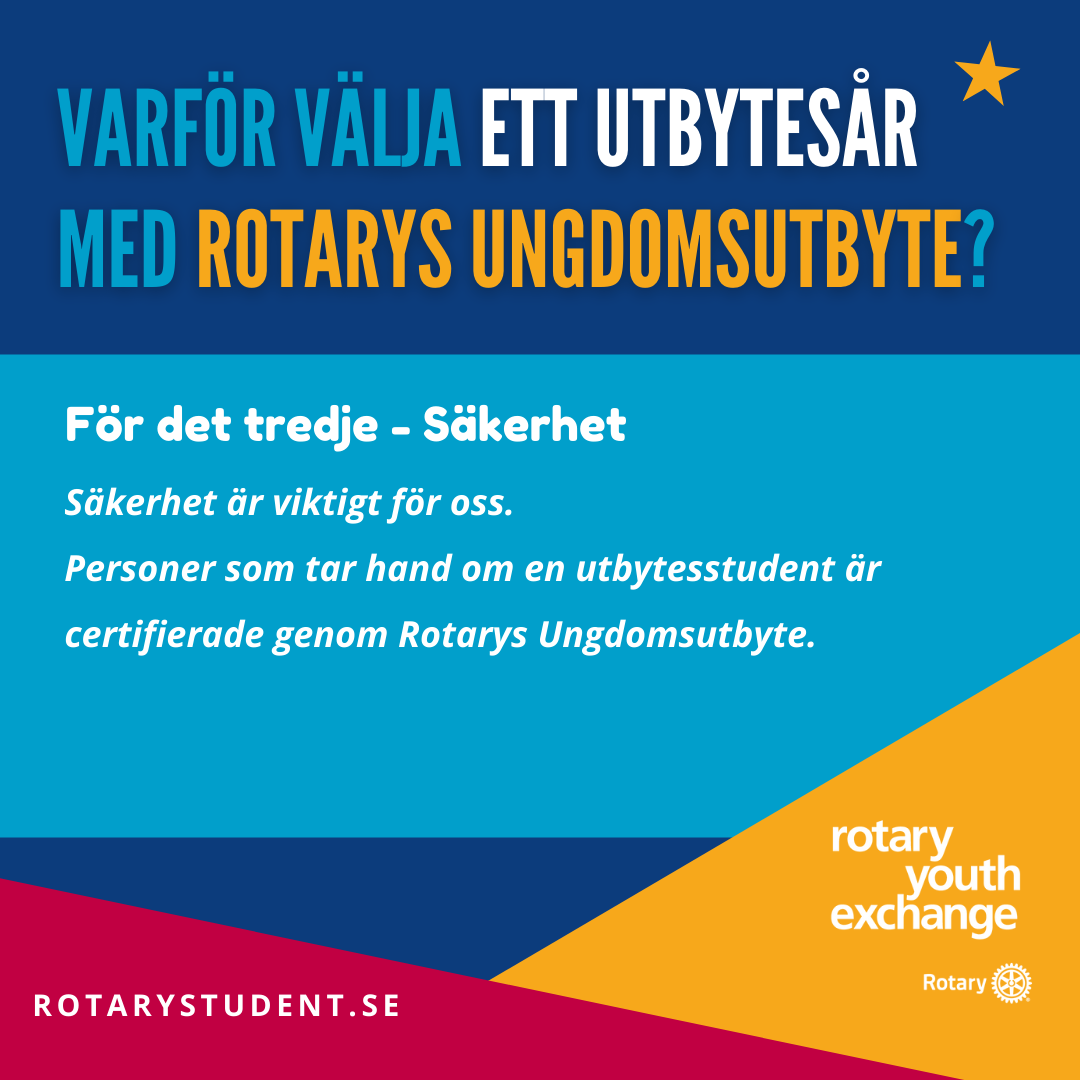 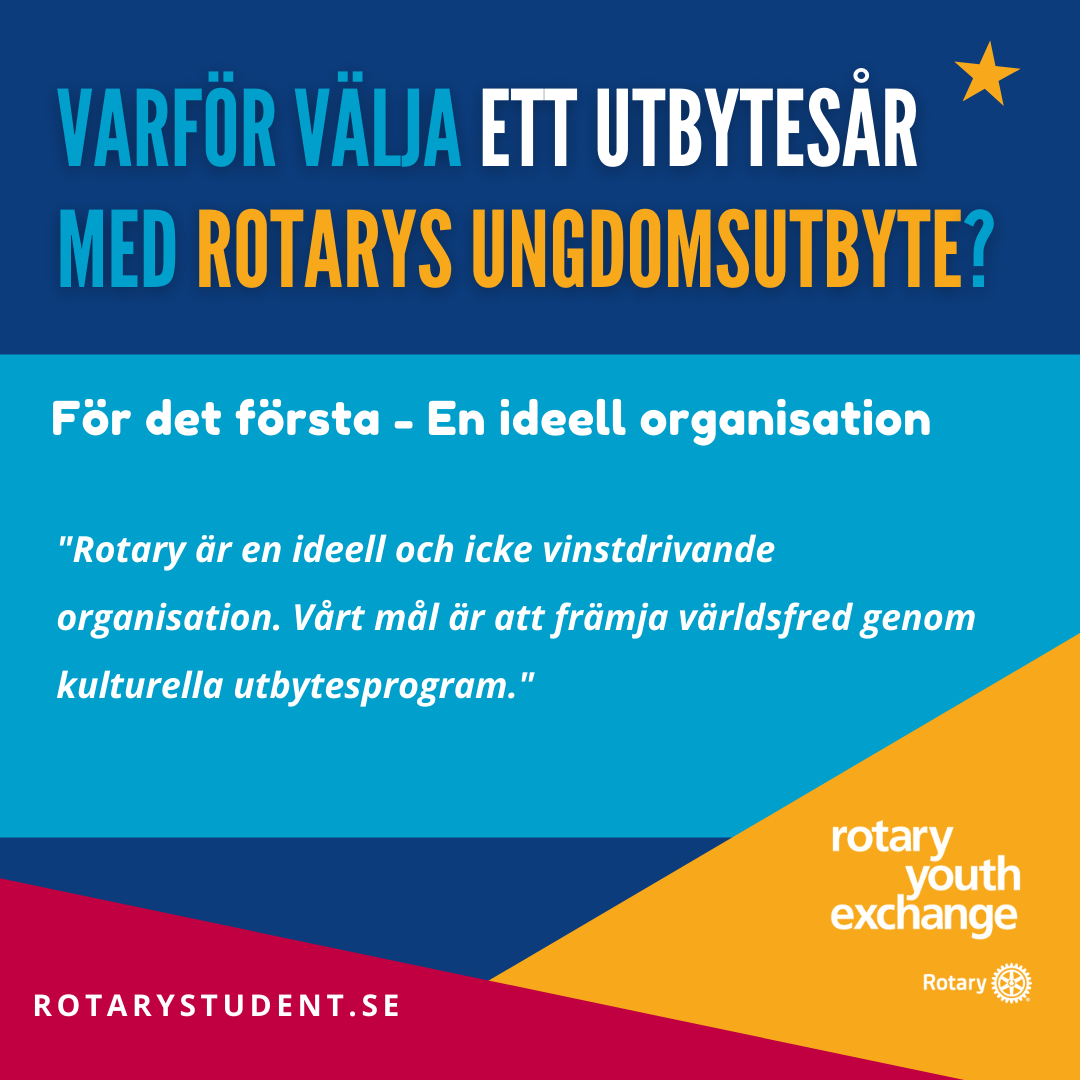 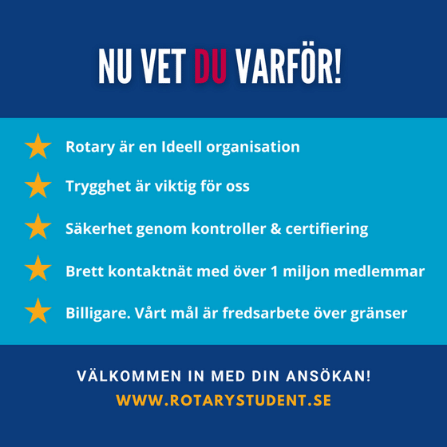 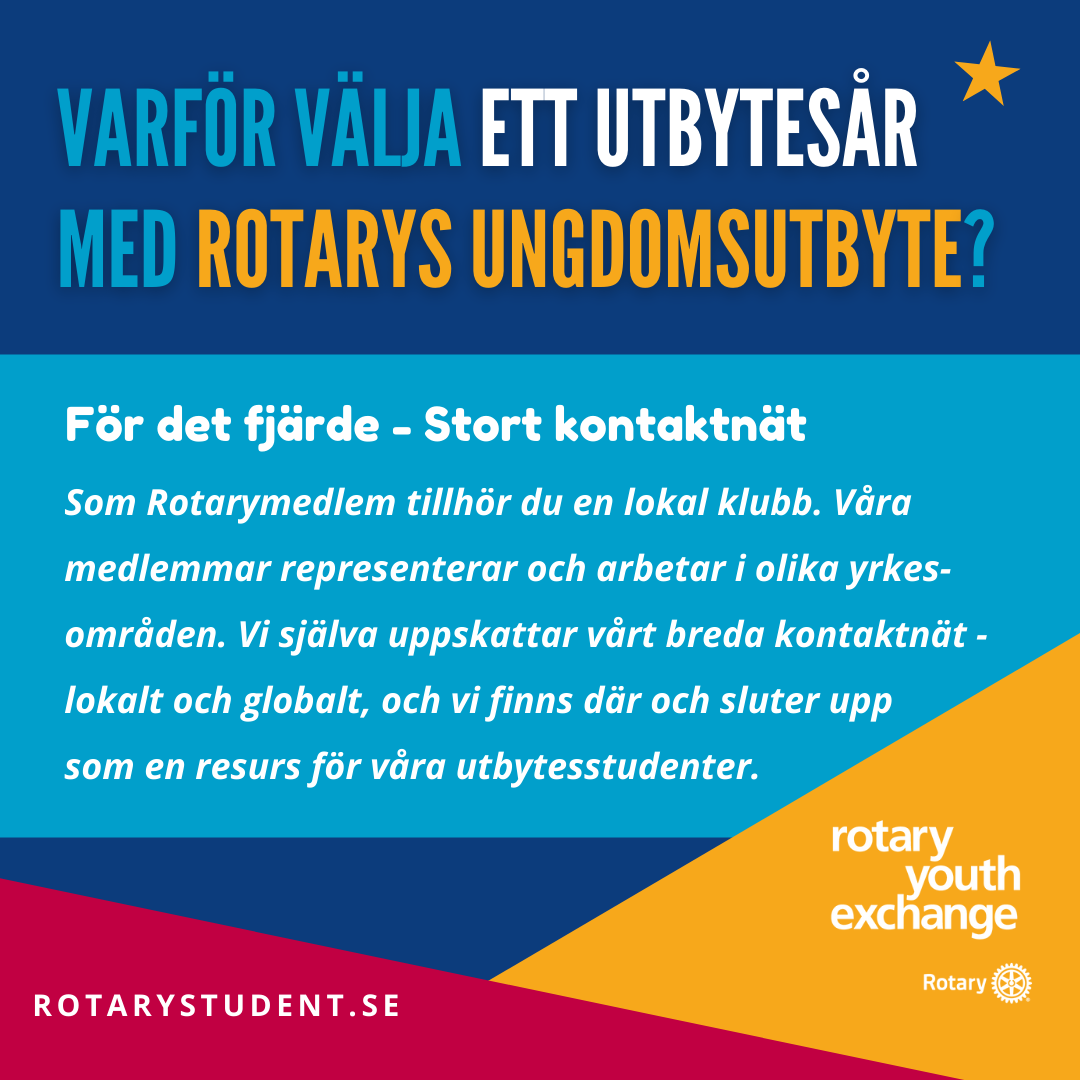 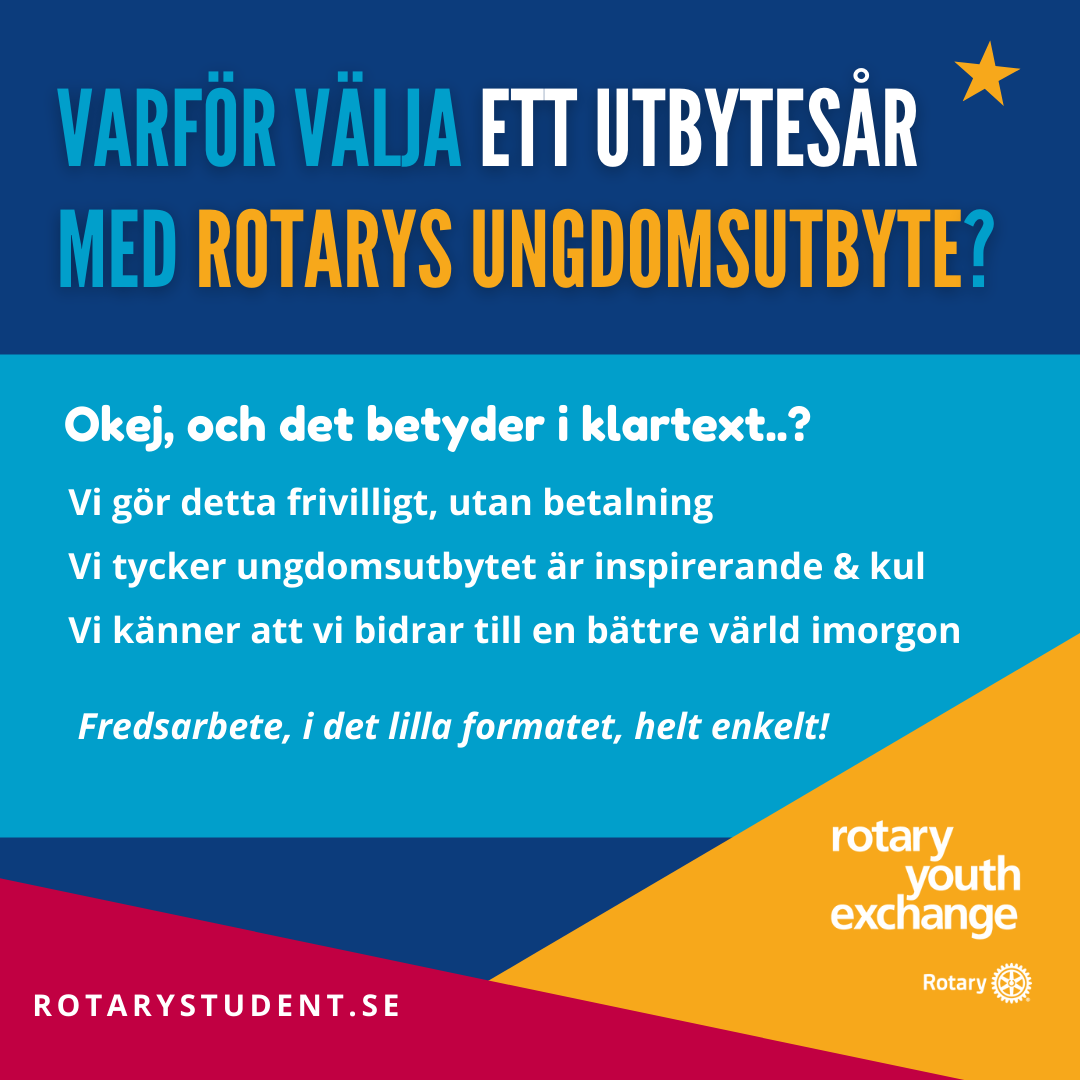 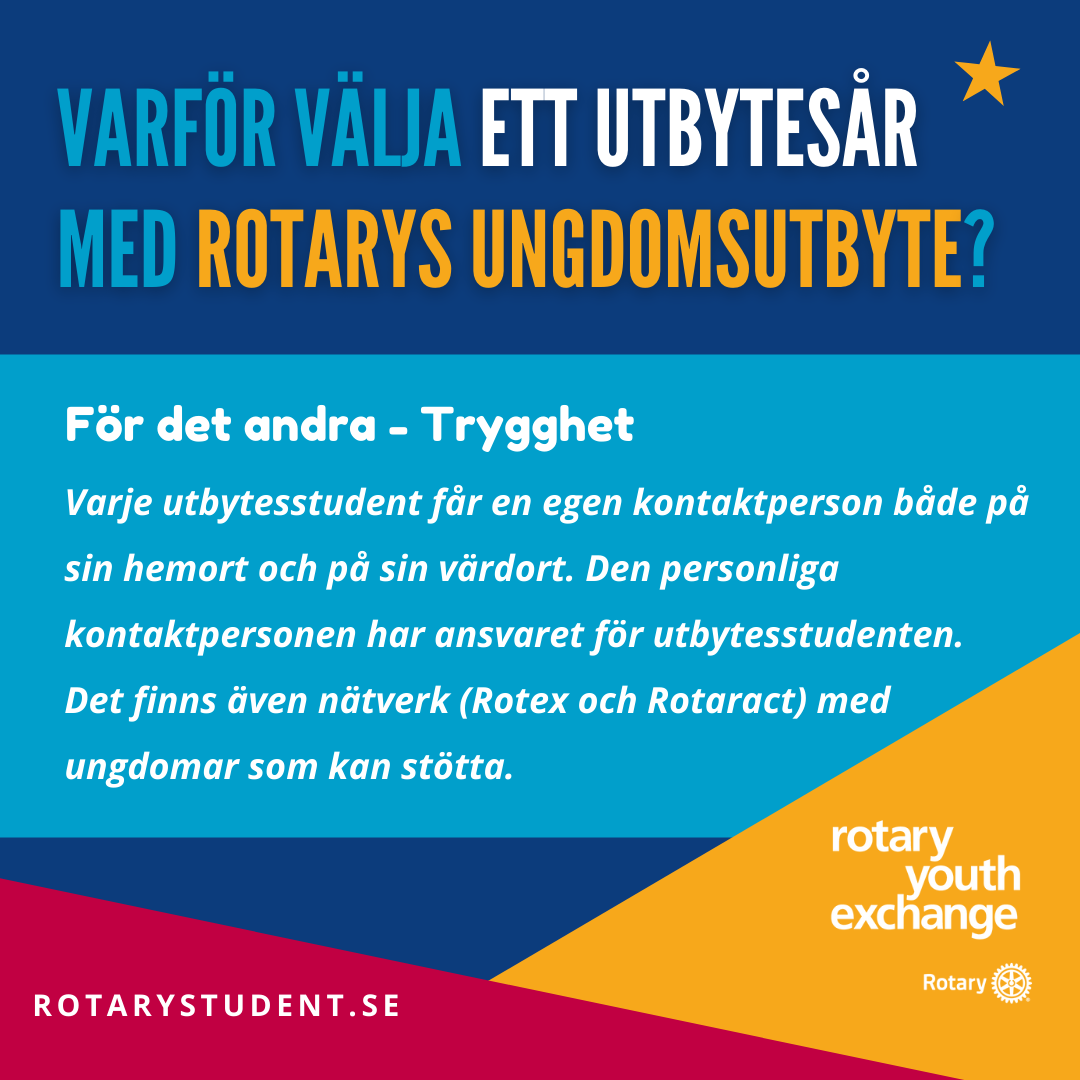 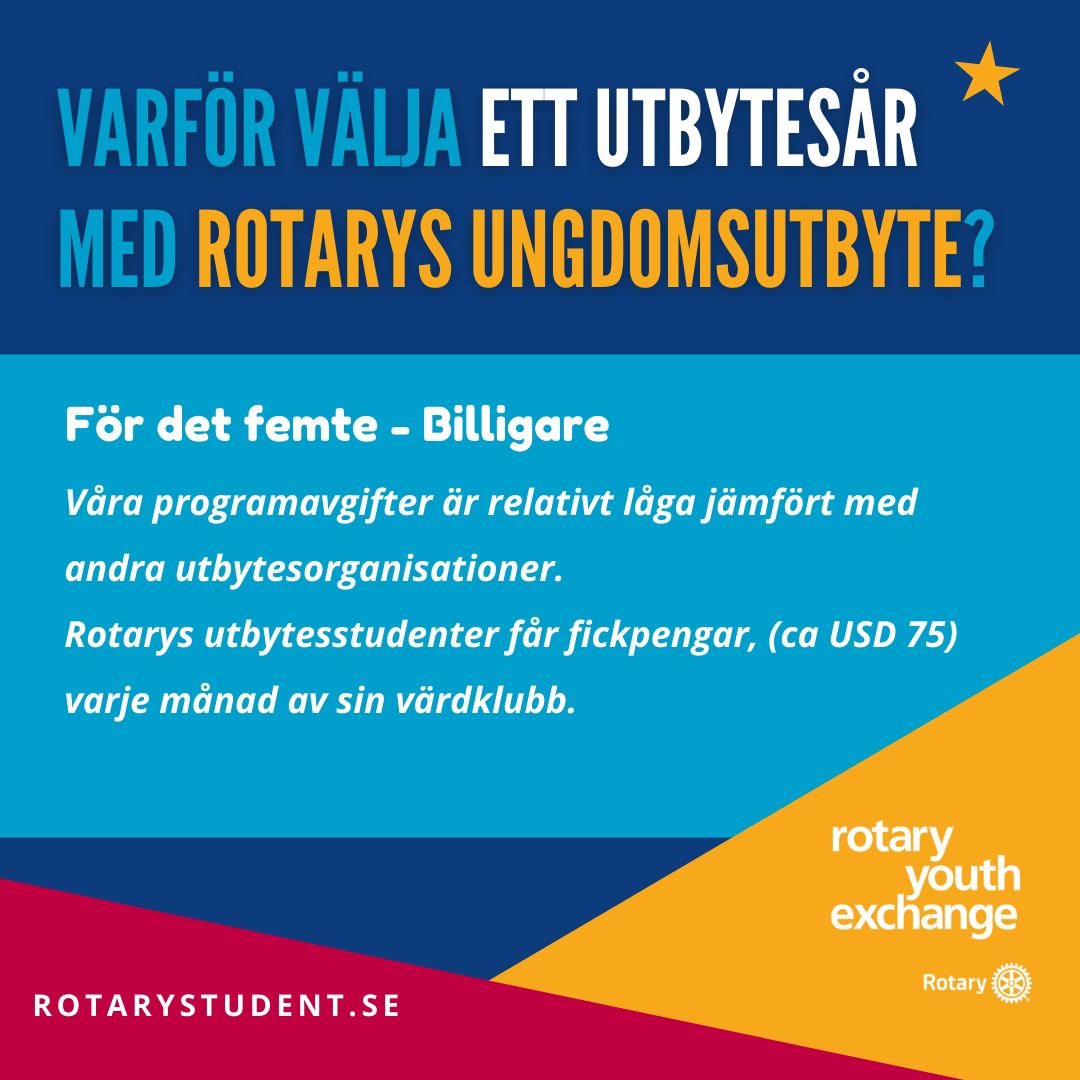 [Speaker Notes: Alla får information innan de reser iväg. Trygghet med rotarianer i sin närhet både i Sverige och i landet du kommer till.]